Chapter IV: Sampling in cultivated fields
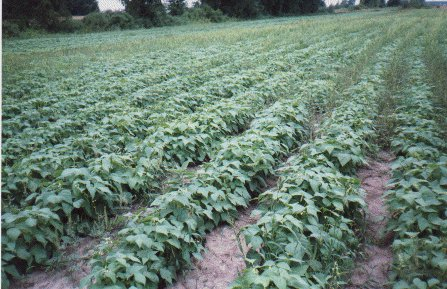 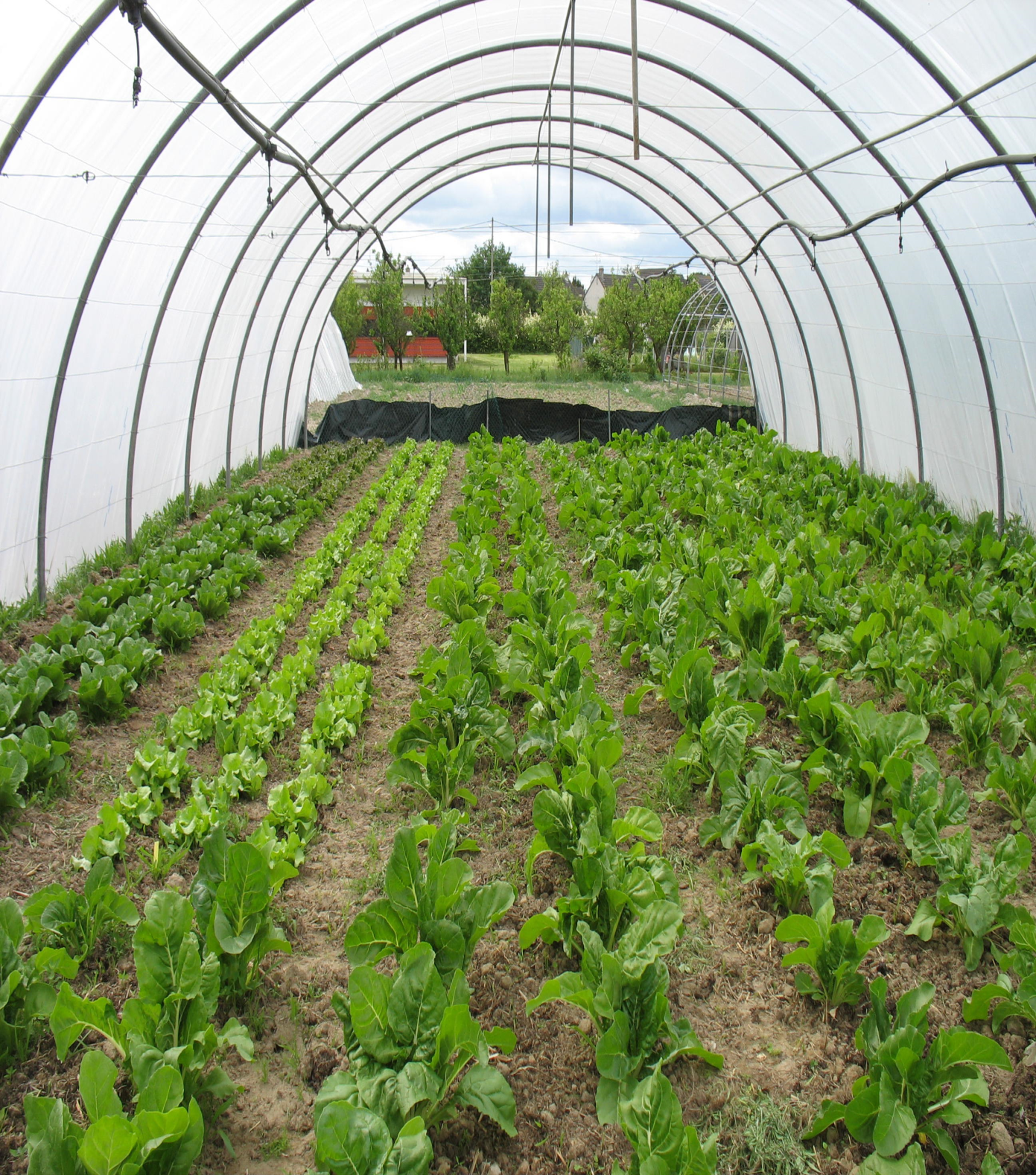 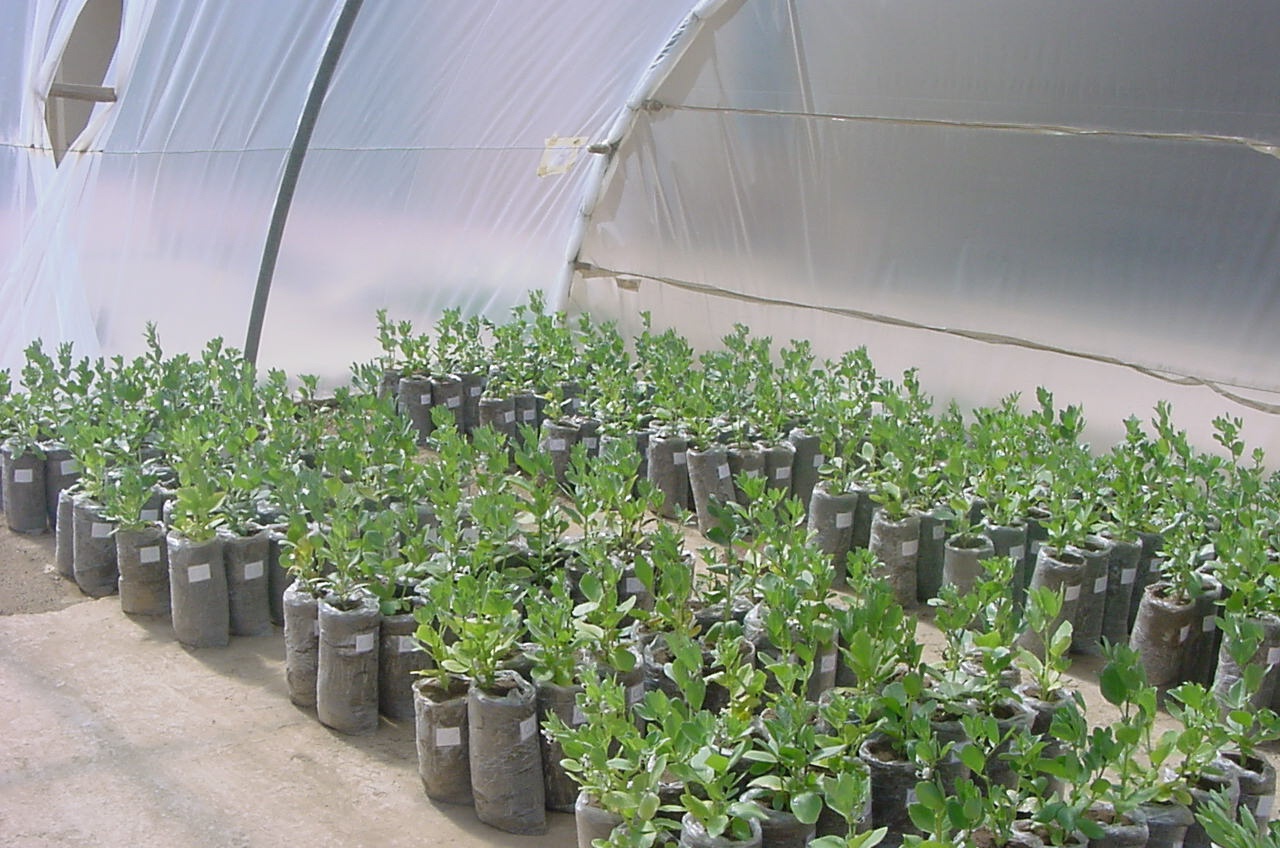 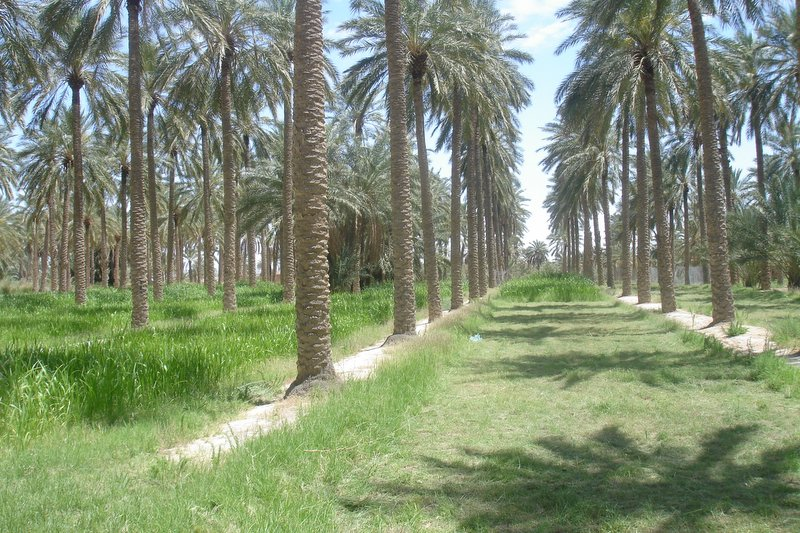 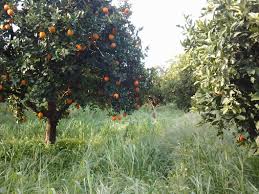 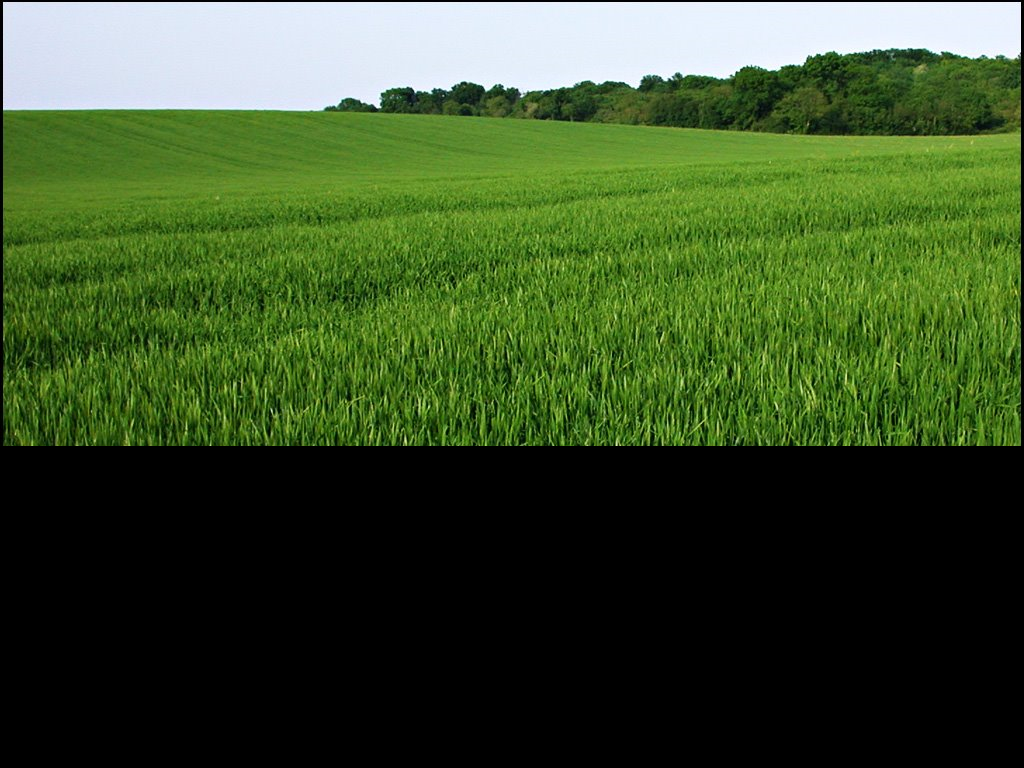 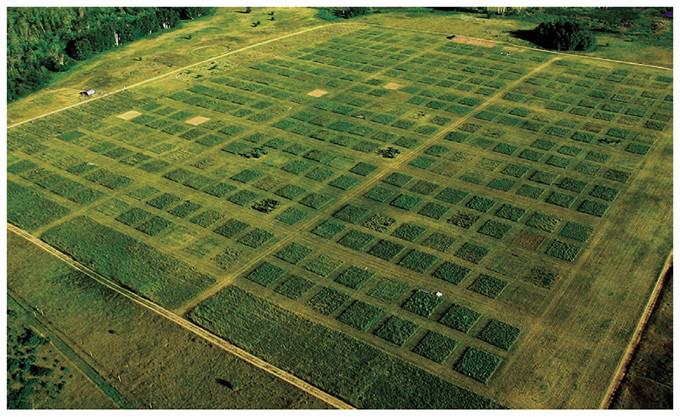 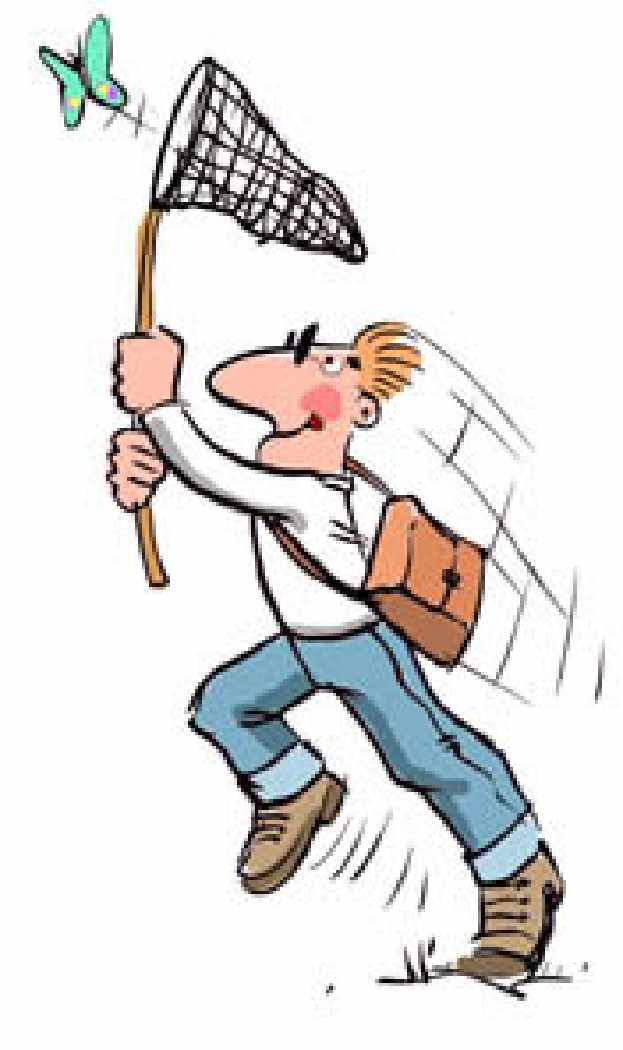 In the biotic part:
Biocoenosis 
(living beings)
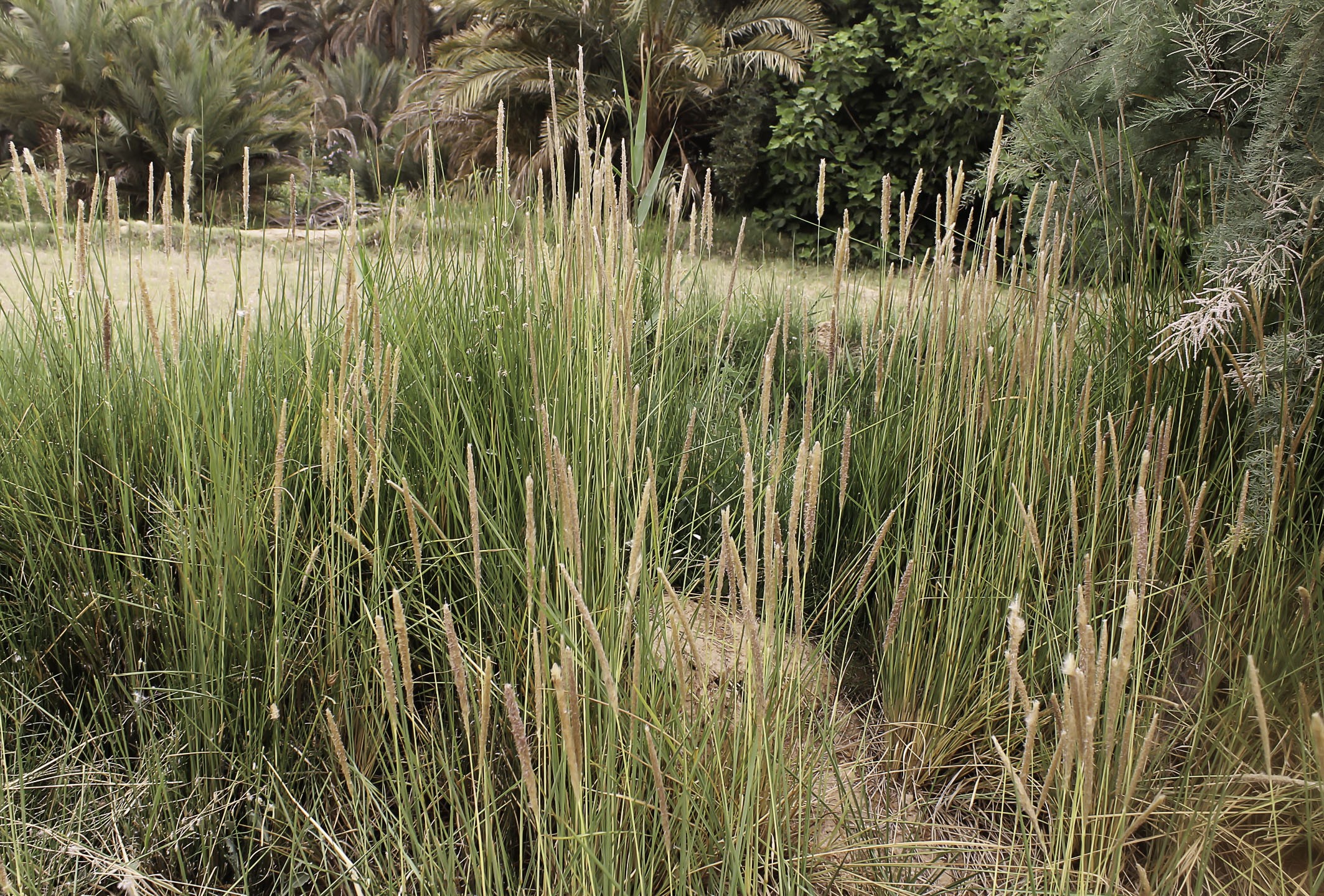 Species: Imperata cylindrica L. Family: Poaceae
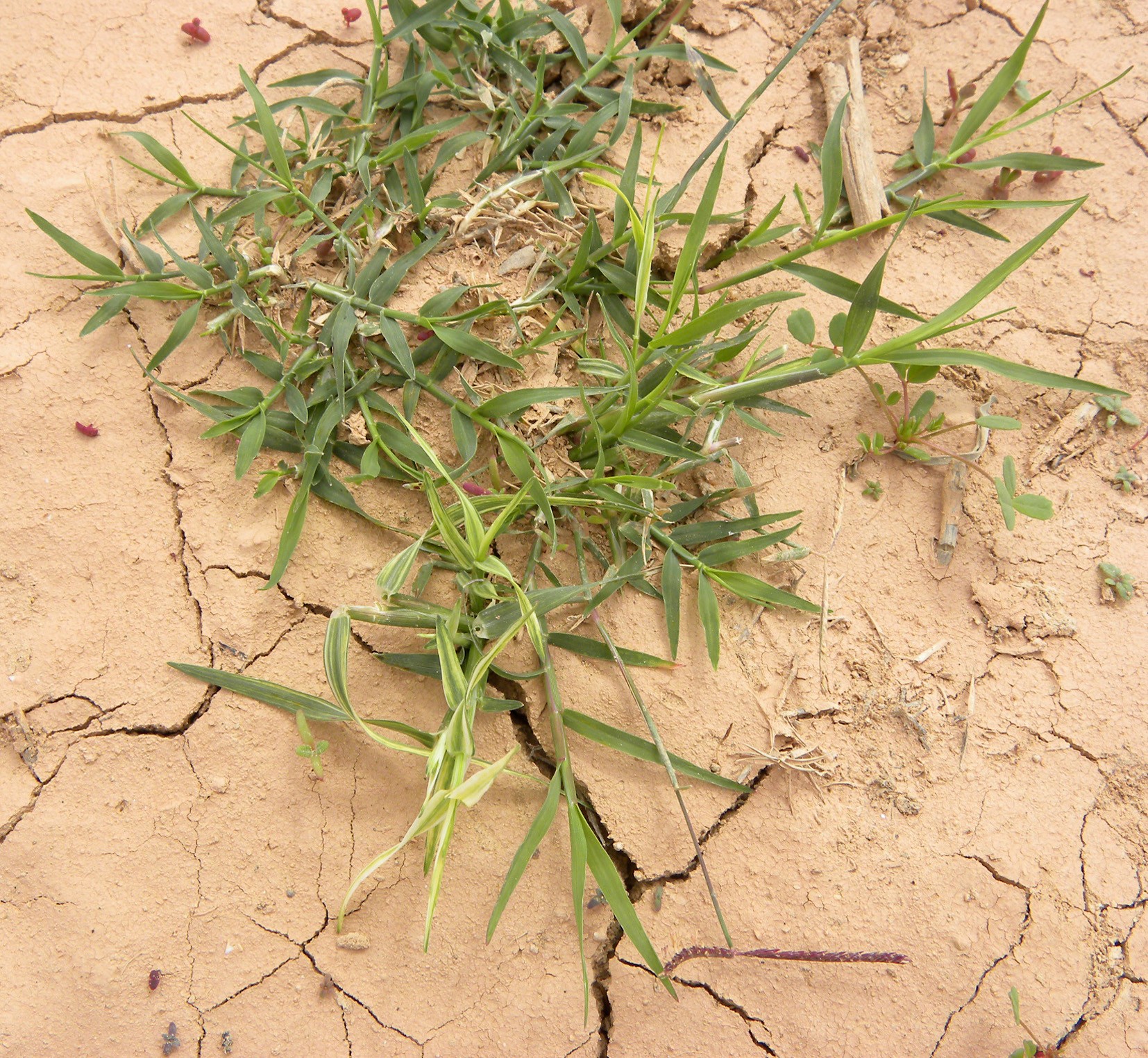 Species: Cynodon dactylon L. Family: Poaceae
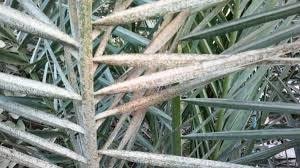 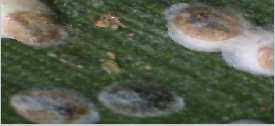 Species: Parlatoria blanchardi L. Family: Poaceae
Species: Bactrocera oleae G. Family: Tephritidae.
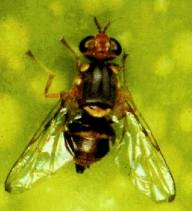 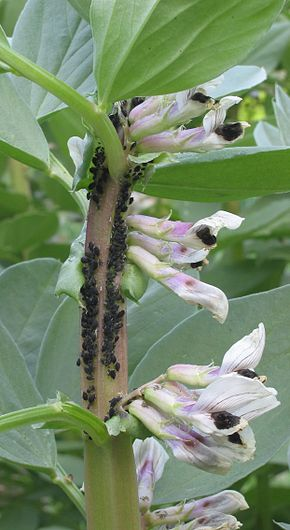 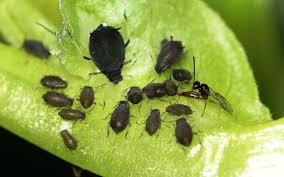 Species: Aphis fabae Scop. Family: Aphididae.
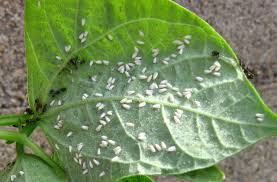 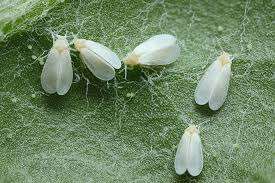 Species: Trialeurodes vaporariorum. Family: Aleyrodidae.
How to do that ???
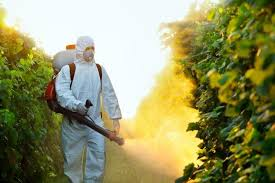 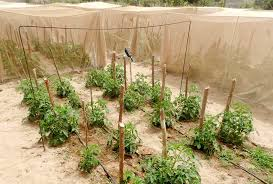 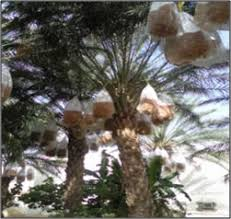 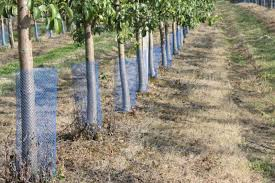 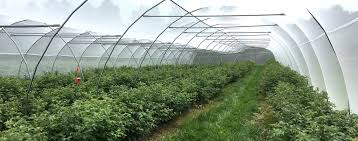 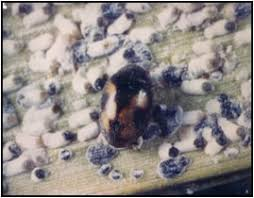 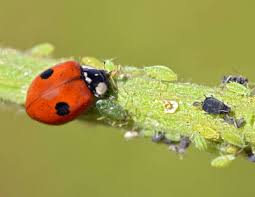 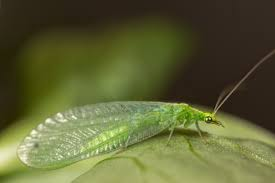 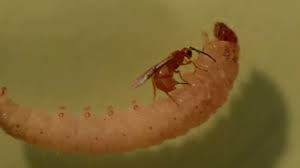 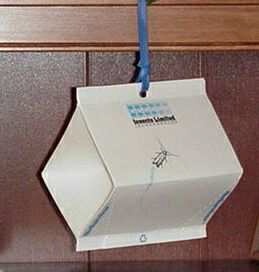 Pheromone traps

Use sex pheromones to attract certain species (usually males).
Disadvantage: high cost
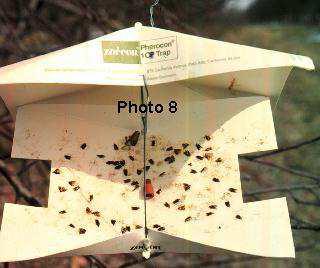 Phéromone = substance sécrétée par un individu et qui agit, par son odeur distinguée, sur le comportement d’un autre individu
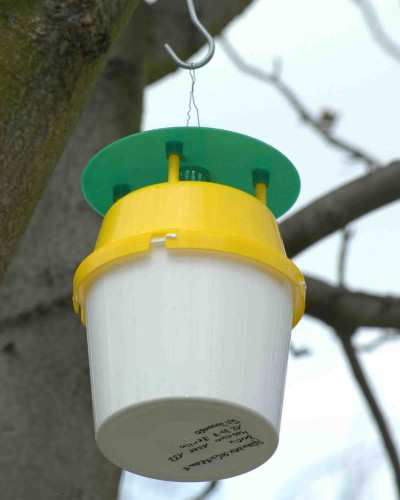 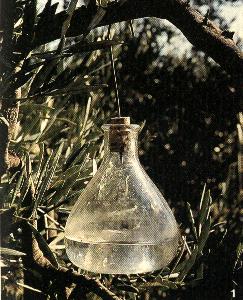 Different types of traps
1. Yellow bins
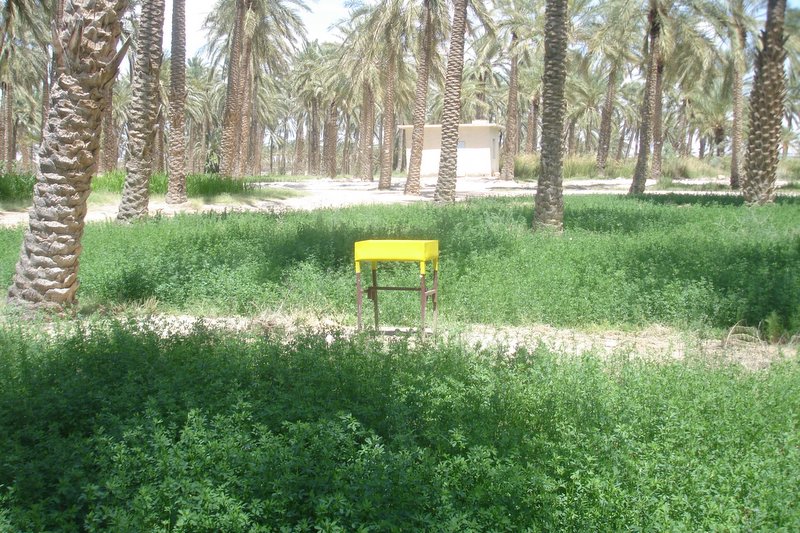 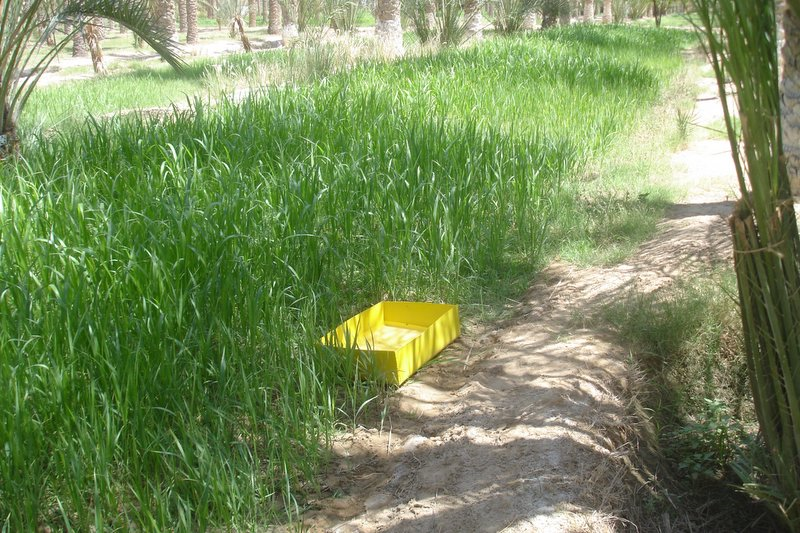 Placed 0.7 m above the ground
Placed on the floor
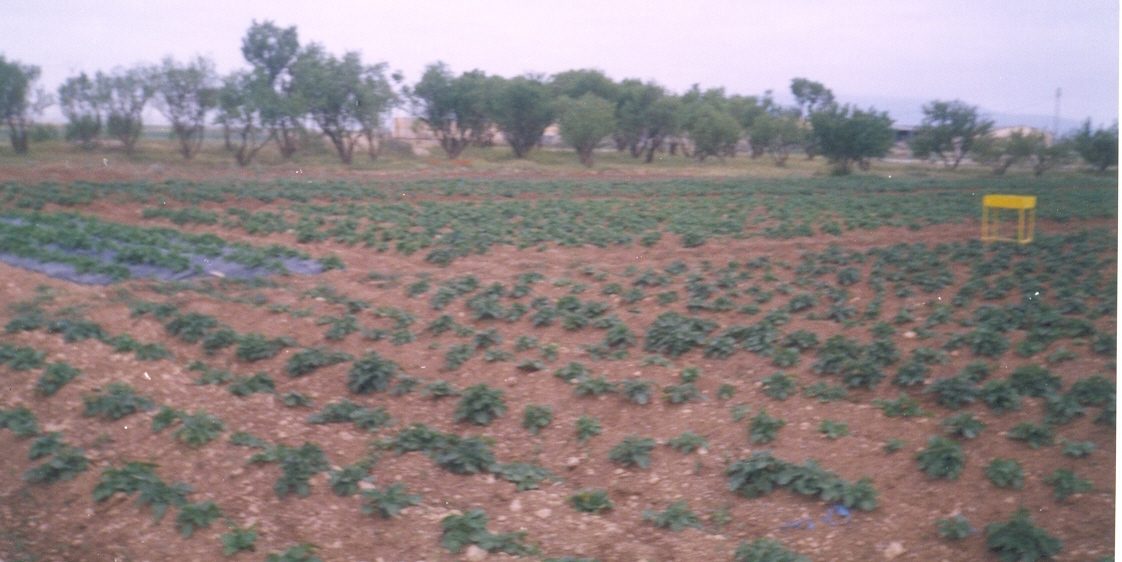 0,4 m
0,15 m
0,6 m
6 rectangular traps  
3 placed on the ground and 3 at 0.7 m above the ground
Methodology- Insect trapping - Sampling of cereal tillers (ANGLADE et al., 1977)
4 small plots of 100 m2
25 tillers taken 
per plot
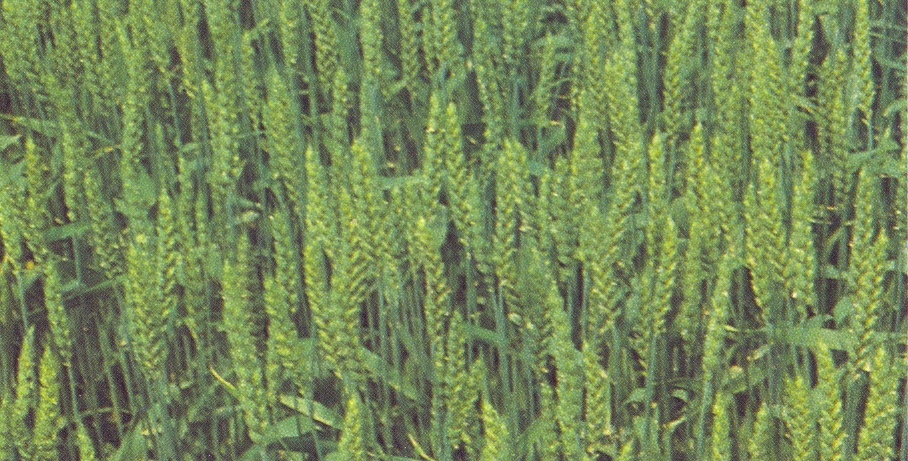 4 m
25 m
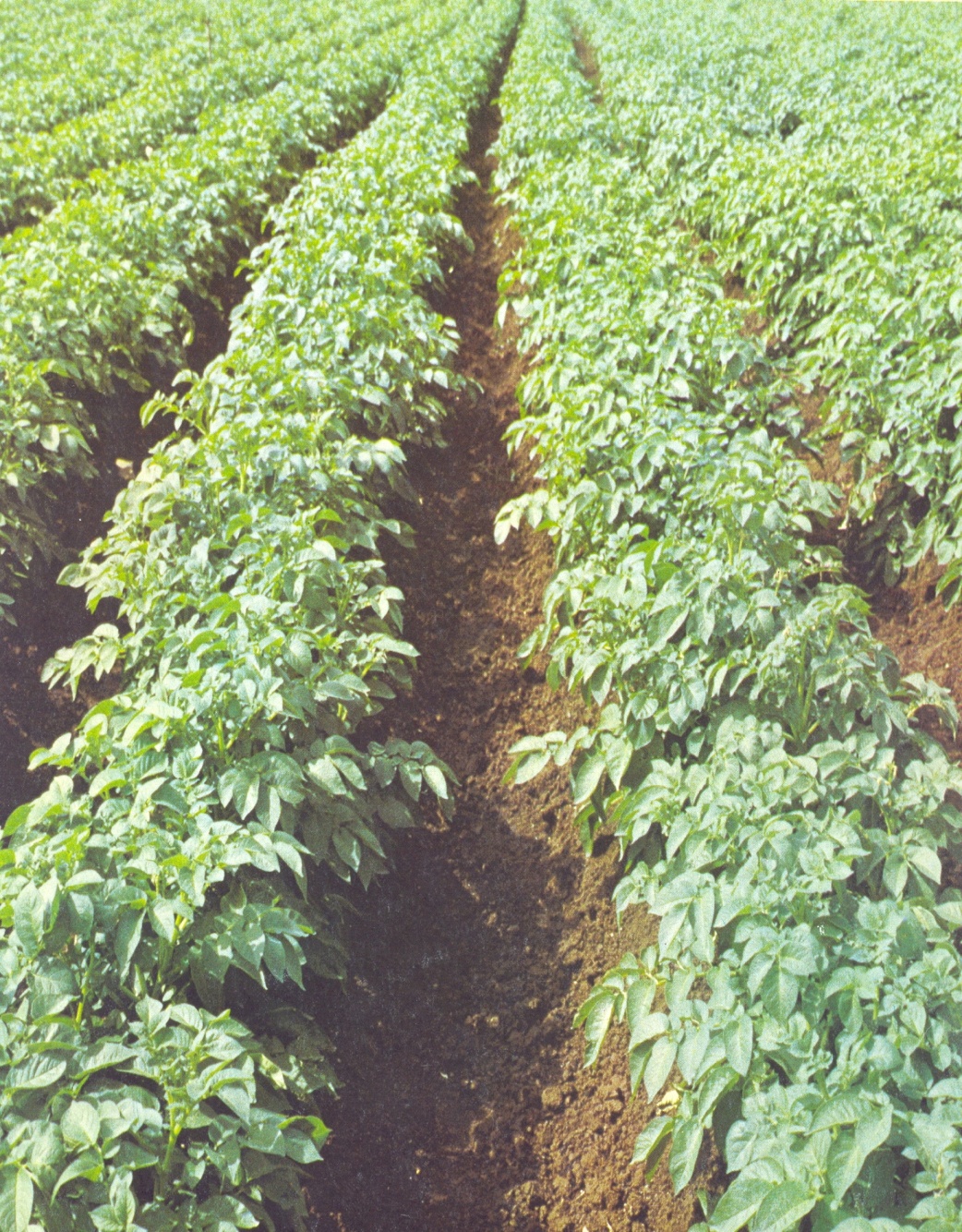 Top Counting
20th plant
10th plant
Low Counting
Top Counting
1er plans
2. Leaf sampling
a. Tenth Plant MethodAverage number of aphids per plant                     = ∑ y  x  10                                Ny: number of aphids on the leaf examined. N: Number of plants examined
b. 100-sheet method
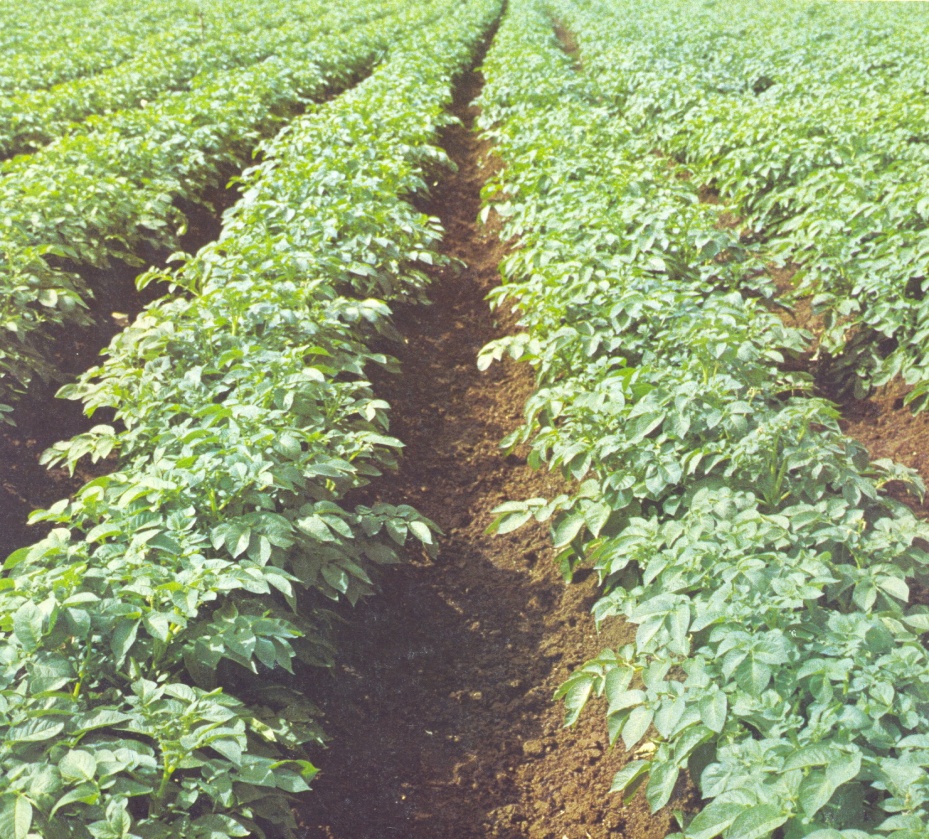 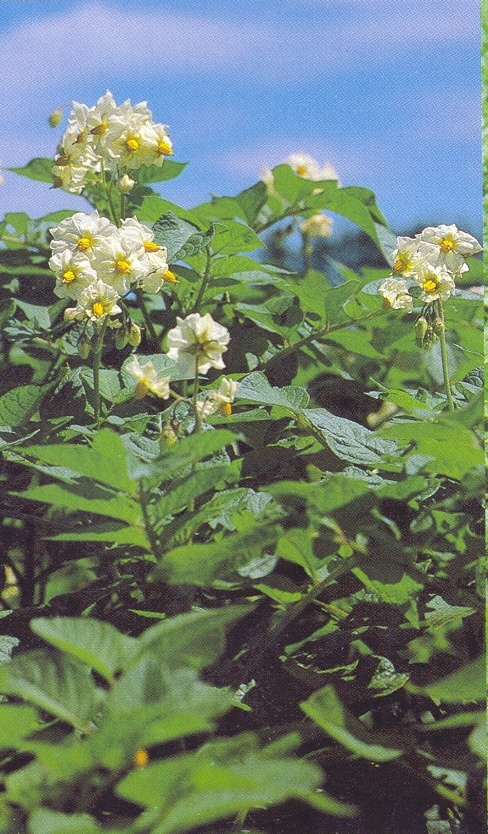 Upper floor
(1 sheet)
20th plant
10th plant
Middle floor
(1 sheet)
1st plant
Lower Floor
(1 sheet)
Total of 100 leaves per leaf stage
3. Light traps
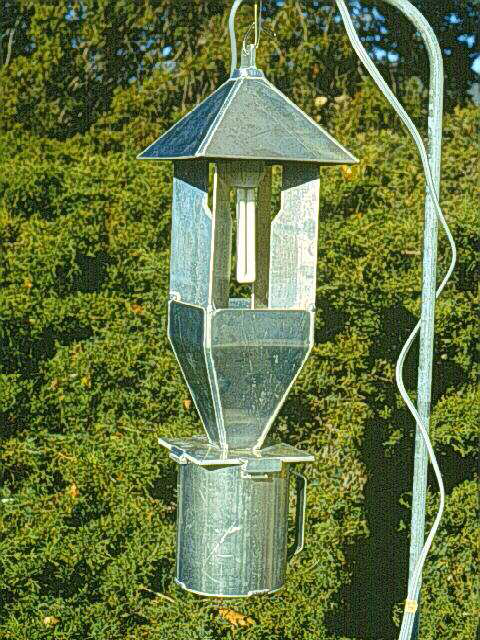 Highly selective: only for species that are attracted to light.
Allows you to compare different strata of the same environment (herbaceous, shrubby and tree). 
 Allows you to compare population variations during the night or season.
n individuals for a period of time t at a given time during the night.
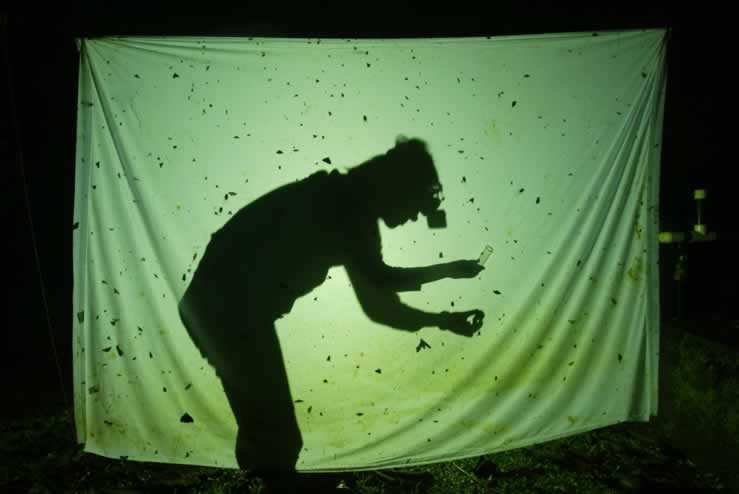 Light trap made easy 
Only allows manual and selective collection (no real usable numerical results)
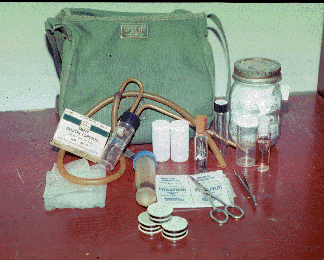 4. Vacuum cleaner
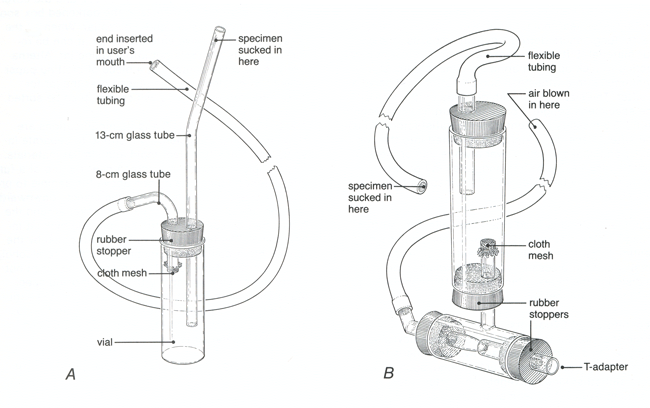 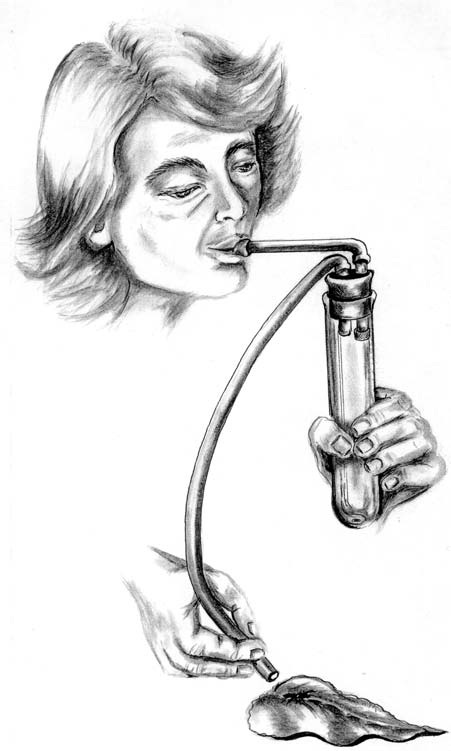 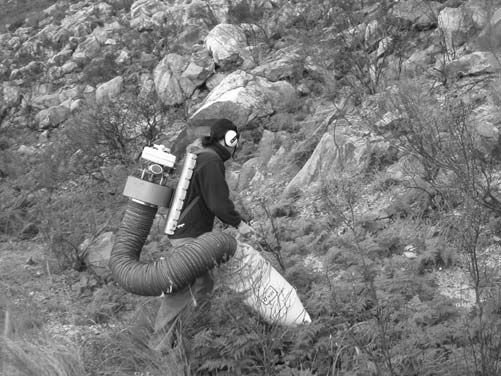 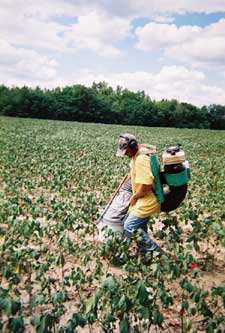 Gives much more accurate results than the mower net.

 Effective for insects living on low plants (cultivated fields, grasses).
Zoom-Zoom Method!!!
Astonishing, but not so stupid... Interesting results can be obtained on "aerial plankton".
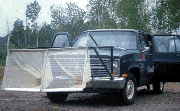 Other techniques
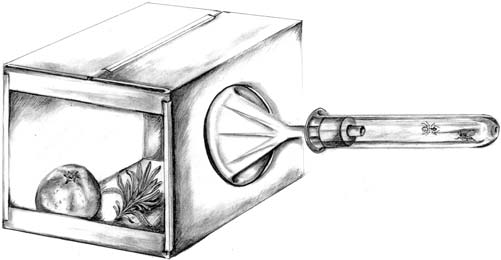 Other techniques
Is the smearing of a tree trunk with a mixture of molasses or molasses with a little alcohol. It can be very effective in attracting certain species of insects, especially moths, with different species attracted to different recipes and different tree trunk heights.
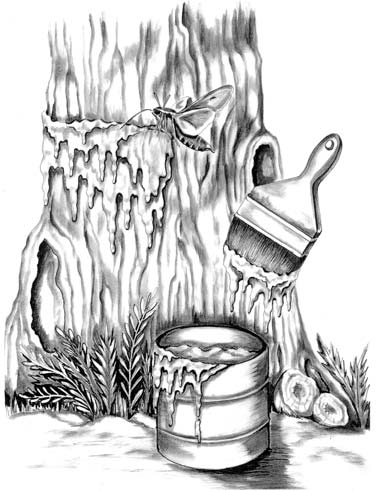 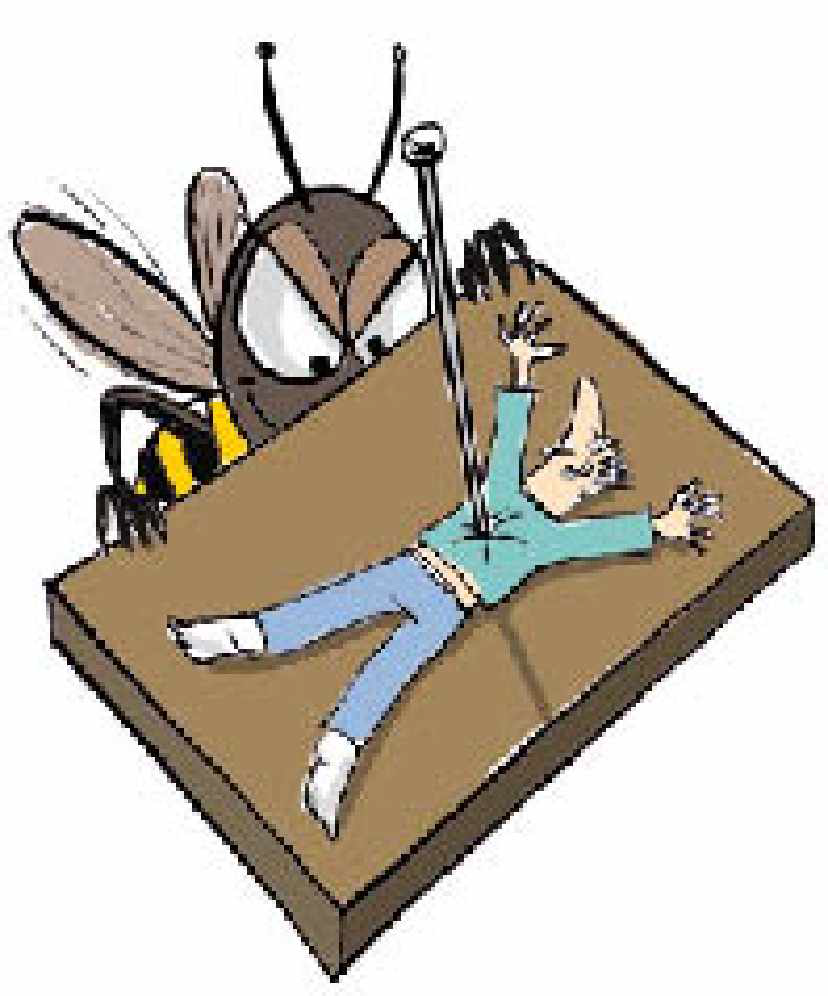 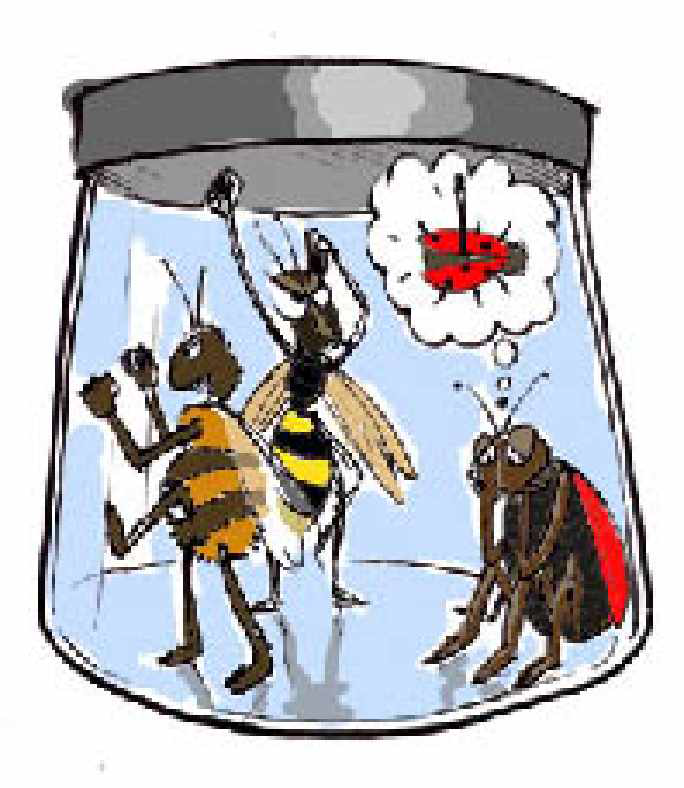 In the abiotic part:



Biotope 
(Water, Area, and Soil)
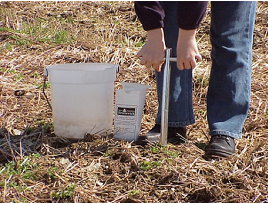 The temporal distribution 
(is based on specific periods that can influence the phenomena studied)
Spatial distribution 
(can be made in different geometric arrangements)
The purpose of the sampling protocol in the abiotic part of cultivated fields is to collect the essential abiotic parameters for assessing the quality of the agricultural environment (soil, water, climate). These data help to diagnose production constraints and guide cultural practices.
	Sampling is planned according to a logical spatial (grid or W) and temporal (by stage of the crop cycle) distribution.
Grid Sampling: 
Sampling follows a regular grid pattern, often square or rectangular, where the points are evenly spaced. This method is particularly useful when it is necessary to ensure uniform coverage of the study area.
W (W Sampling): 
Sampling follows a specific "W" shaped distribution, where the points are placed according to a logic of steps or curves. It is sometimes used to capture specific variations or to examine more complex geographic patterns.
The seasons: 
Sampling is done at different times of the year, to capture seasonal variations. This is commonly used in agricultural, ecological, or climate studies where seasonal changes can affect the results. Each season (spring, summer, autumn, winter) can be used to observe temporal variations on the variables of interest.
The stages of the cultural cycle:
In agricultural studies, the stages of the crop cycle (sowing, growing, maturing, harvesting) are often used as reference points for sampling. This makes it possible to monitor the evolution of the crop throughout its life cycle and to observe how external factors (weather, environmental, etc.) influence yield at different stages.
1- Materials needed
Manual auger or corer
 Plastic bags or sterile boxes, 
 Probe thermometer and soil hygrometer
 Portable Conductivity Meter
 Portable pH meter or strips
 Sample vials (water)
 Labels, field notebook, collection sheets
 Weather station or handheld sensors
 Portable GPS or smartphone with geolocation app
2- Objective of abiotic sampling
Collect reliable data on non-living physicochemical parameters affecting crop development (soil, water, local climate).
2.1. Soil samples: 
Depth: 0–20 cm (surface horizon); possibly 20–40 cm.
 Number of Samples: Minimum 5 points mixed for a composite sample.
 Measured parameters: pH, electrical conductivity, organic matter content, texture (sand, silt, clay), nutrient content (N, P, K), moisture content.
2.3. Climate measurements (station or manual): Ambient Temperature (morning and afternoon), Relative humidity, Wind speed and direction (if possible), Rainfall (historical), Solar radiation (if available).
2.2. Water samples (if irrigation or groundwater): Source: wells, canals, drip irrigation, water table.
 Measured parameters: pH, electrical conductivity, nitrates, phosphates, temperature, turbidity
2.4. Field forms to be completed: 

Floor sheet
Water sheet
Climate sheet
EX: Soil Sampling Protocol
Soil sampling can be done at any time of the year, as long as the results are available in time to develop fertilizer and manure application recommendations. The preferred sampling period is fall. 
 Early fall sampling allows lime to be applied as needed, but post-harvest sampling in late fall allows samples to be analyzed and results available in time to plan for the next growing season.
1- Operational approach
1.4. Field Measurements
Soil temperature: measured with a probe for 2 minutes.
 Humidity: measured with a sensor or by the gravimetric method.
 pH: measured directly or in aqueous suspension.
 Electrical conductivity: measured in a soil-water suspension (1:2).
1.5. Climatic conditions
Note the ambient temperature, sunshine, wind, and sky conditions.
1.1. Site definition:
Identify the plot: contact details, type of crop, management method (irrigation, fertilization).
1.2. Terrain networking:
Divide the land into homogeneous areas. Choose representative sampling points according to a defined grid.
1.3. Soil sampling:
Sample at different depths (0–20 cm, 20–40 cm). Homogenize multiple samples for a composite sample. Avoid the edges of the plot.
2- Tools needed
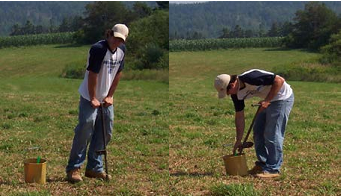 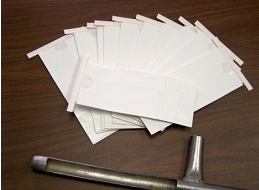 To obtain representative samples, you can use an auger or a probe. Some farmers drill a hole in a flat plastic container and use a cordless drill to take a sample through the hole.
Sampling buckets should be made of stainless steel or plastic. Sample bags should be free of contaminants and samples should be kept in a cool, dry place.
3- Sample Collection Methods
The following is a description of three soil sampling methods that are commonly used in the province depending on the degree of variability within the field.
3. 1. Composite Sample: The most common method of sample collection is to take a random sample from the field without regard to the topography or other characteristics of the field. This method works well in fields that have a consistent track record of soil type, production and management.
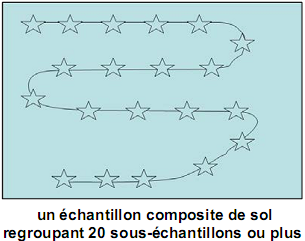 3.2. Laminated composite sample:  A field may be subdivided into areas with similar topography and management history or similar crop performance. Each area is then sampled separately.
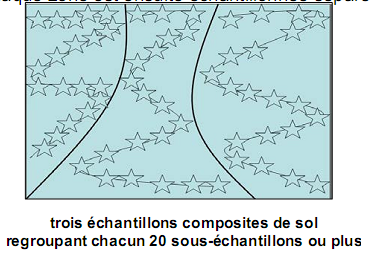 3.3. Systematic (grid) sampling: Sampling points are established in advance at fixed intervals in a field, such as one point per hectare. Four or five sub-samples are then taken near each point, and there is now a soil sample and a specific result for each point. With this information, a fertility map can be developed for the field that shows areas with similar fertility.
This method can be advantageous for high-value crops or crops that are sensitive to certain nutrients or pH. When a soil has a high nutrient content, this sampling method is probably less advantageous. It requires the use of a GPS device.
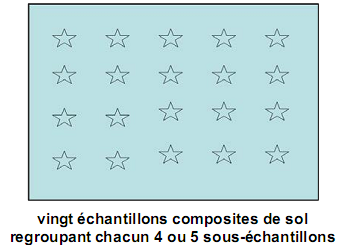 4- Preparation of a composite soil sample
After collecting 20 to 30 sub-samples from the field in a bucket, remove any crop debris or stones, grind the clods and mix well. After mixing samples, place 500 mL (2 cups) of soil in a sample bag with the field identification number, date of collection and grower's name. 

 Verify with the selected laboratory that the sample will be analyzed using methods generally used for the region.